En dag på förskolan
Med rörelseglädje och hälsa i fokus
[Speaker Notes: Presentationen är till för att använda när arbetet med Pep Förskola ska presenteras för personalgrupp eller vid ett föräldramöte! Detta för att berätta vikten kring rörelse och hälsa, samt få ett tydligare varför förskolan väljer att arbeta tillsammans med Generation Pep Förskola som verktyg.

I underrubriken kan du skriva förskolans namn]
Här har vi skapat förslag på kort för att skapa en översikt över dagen på förskolan så att barnen tydligt kan se dagens struktur. Skriv ut de kort du behöver för att forma er dag på förskolan.

Vi rekommenderar två rörelsepauser perdag samt två utevistelser varje dag.
Förslag på en peppig förskoledag
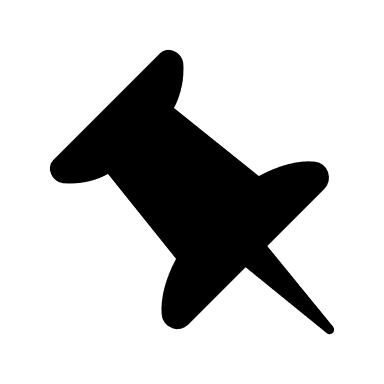 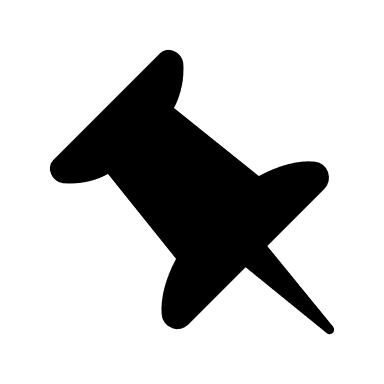 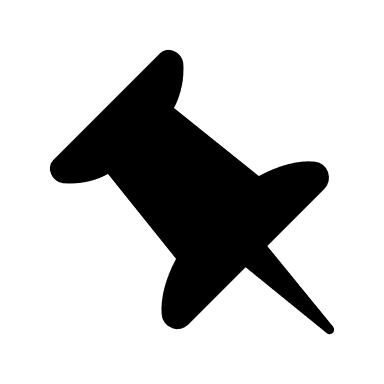 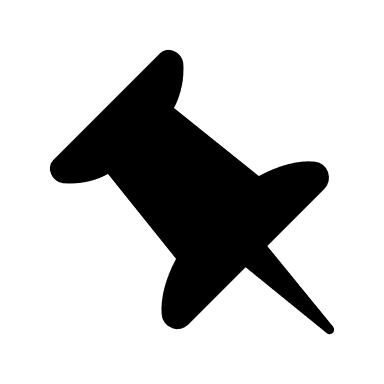 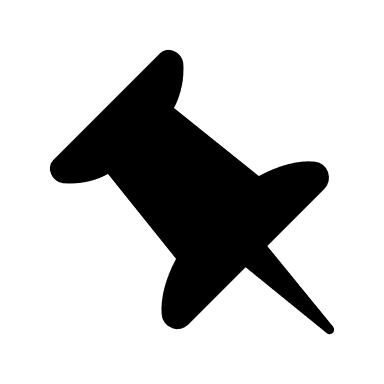 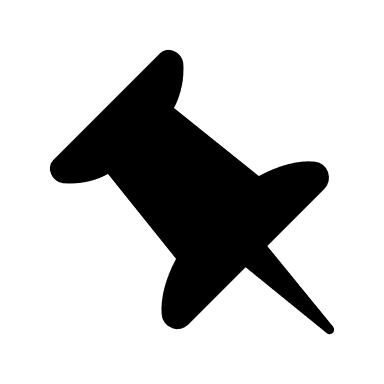 Rörelse & lekaktivitet
Utevistelse
Fri lek
Frukost
MÅNDAG!
Fruktstund
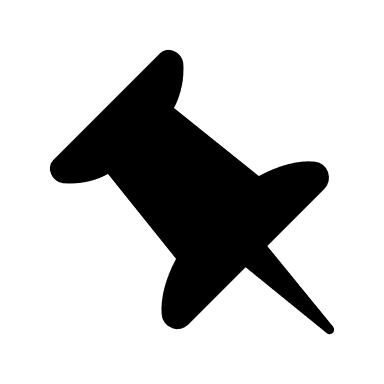 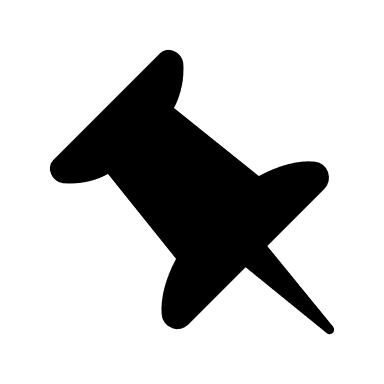 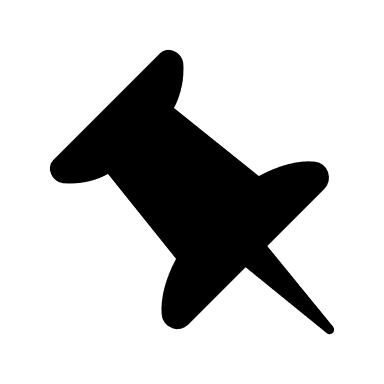 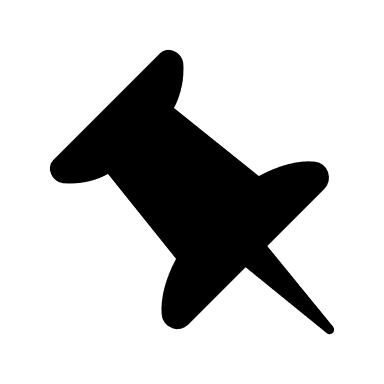 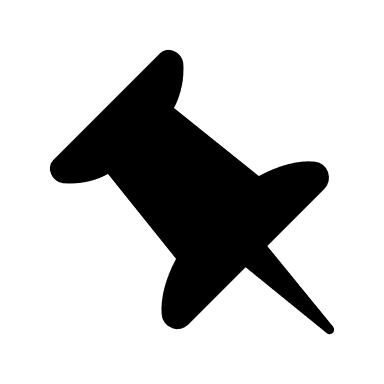 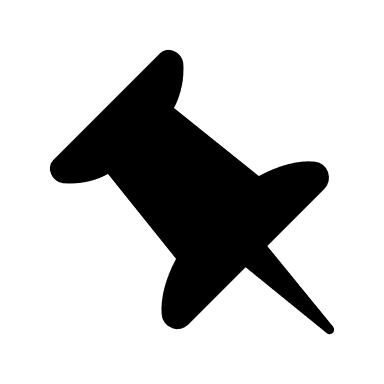 Rörelse & lekaktivitet
Fri lek
Samling
Vila
LUNCH
Utevistelse
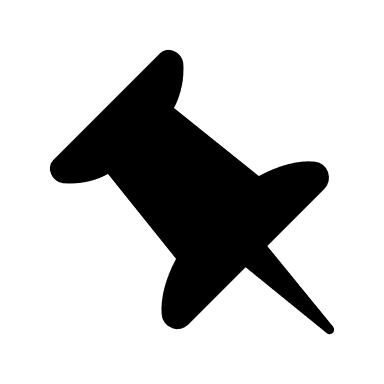 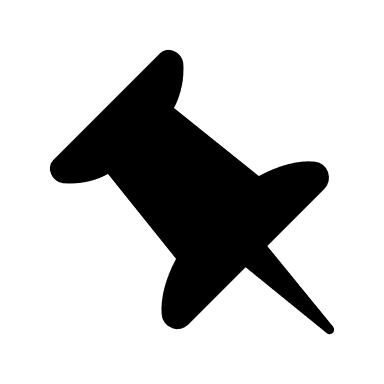 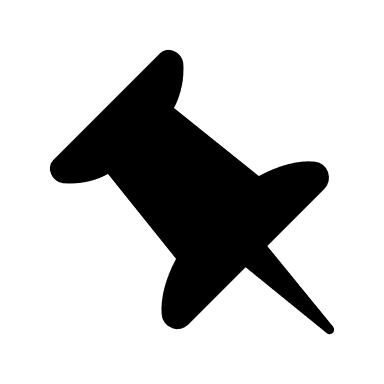 Hej då!
Fri lek
Mellanmål
[Speaker Notes: Syftet med denna bild är att ge lyssnarna en bakgrund till vad Generation Pep är och kommer ifrån.
-------------------------------------------------------------------------------------------------------------------------------------------------------
Generation Pep är en icke vinstdrivande organisation som arbetar för att sprida kunskap och skapa engagemang kring barn och ungdomars hälsa. 
Målsättningen är att ena människor, organisationer och företag för att tillsammans underlätta för alla barn och ungdomar att leva ett hälsosamt liv. 
Initiativtagare är Kronprinsessparet, bakom initiativet står ledande svenska företag, stiftelser och ideella organisationer. Läs mer på www.generationpep.se I alla satsningar samarbetar organisationen med forskare framförallt från Karolinska Institutet, Gymnastik- och idrottshögskolan samt Göteborgs Universitet utifrån att organisationen är en faktabaserad kunskapsspridare.]
MÅNDAG
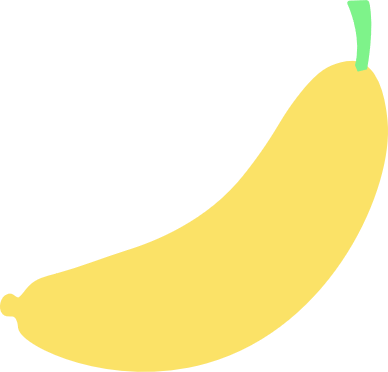 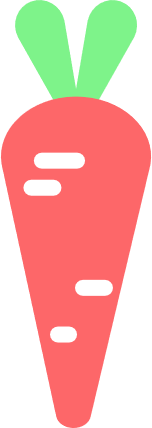 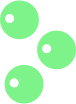 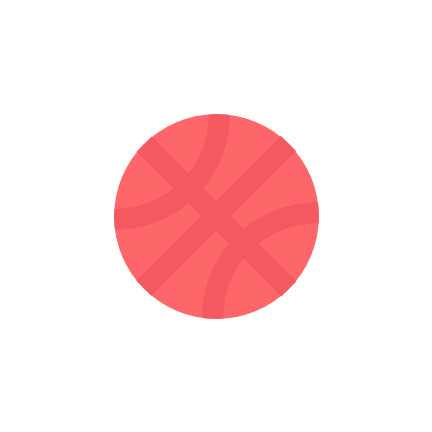 TISDAG
ONSDAG
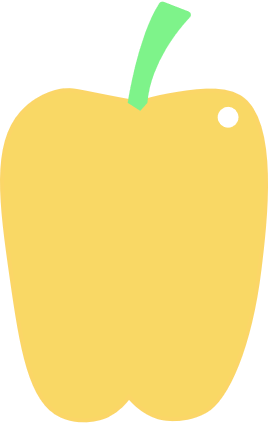 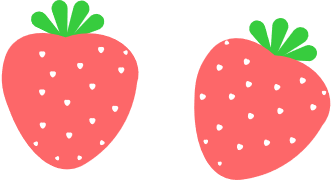 TORSDAG
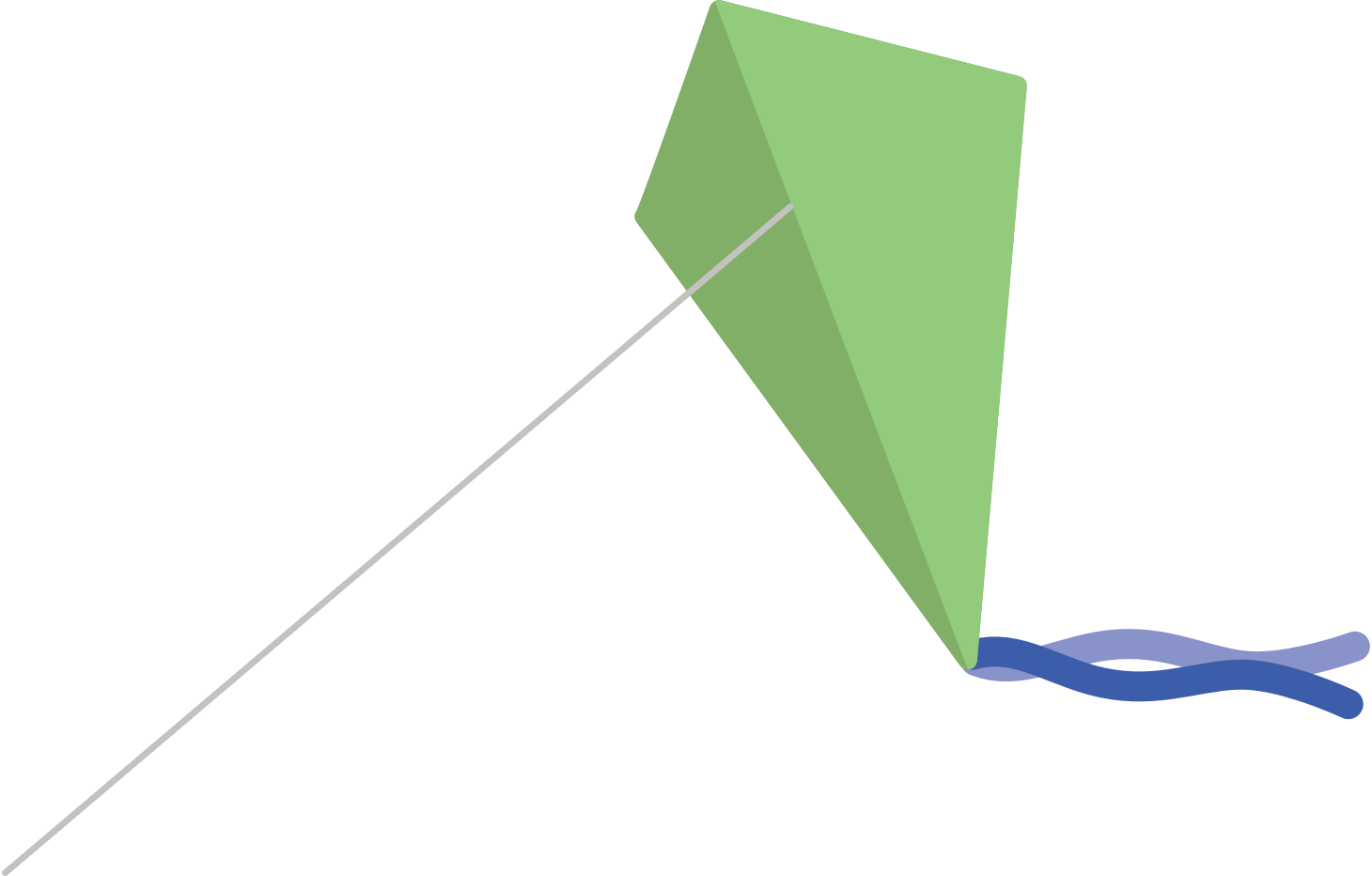 FREDAG
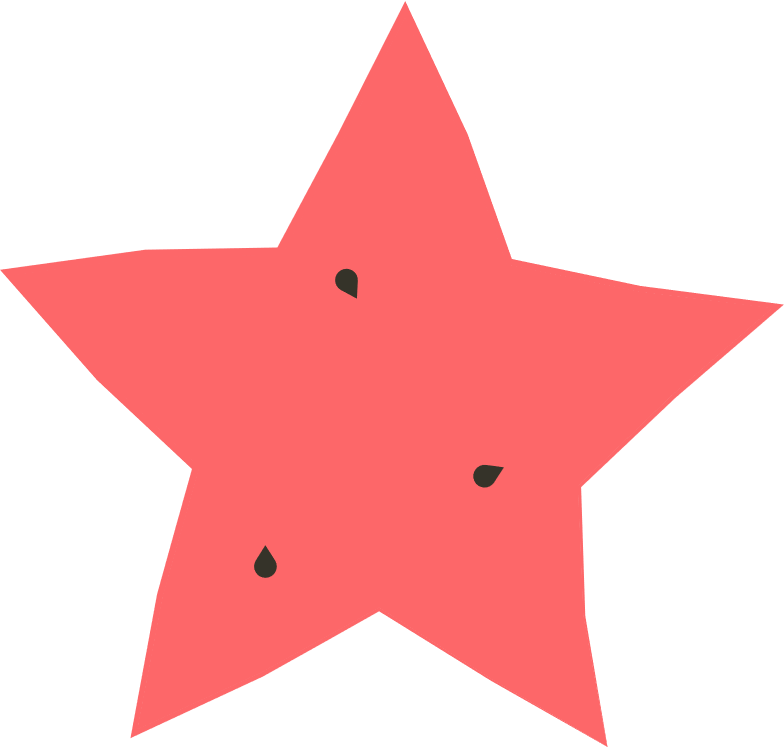 FRUKOST
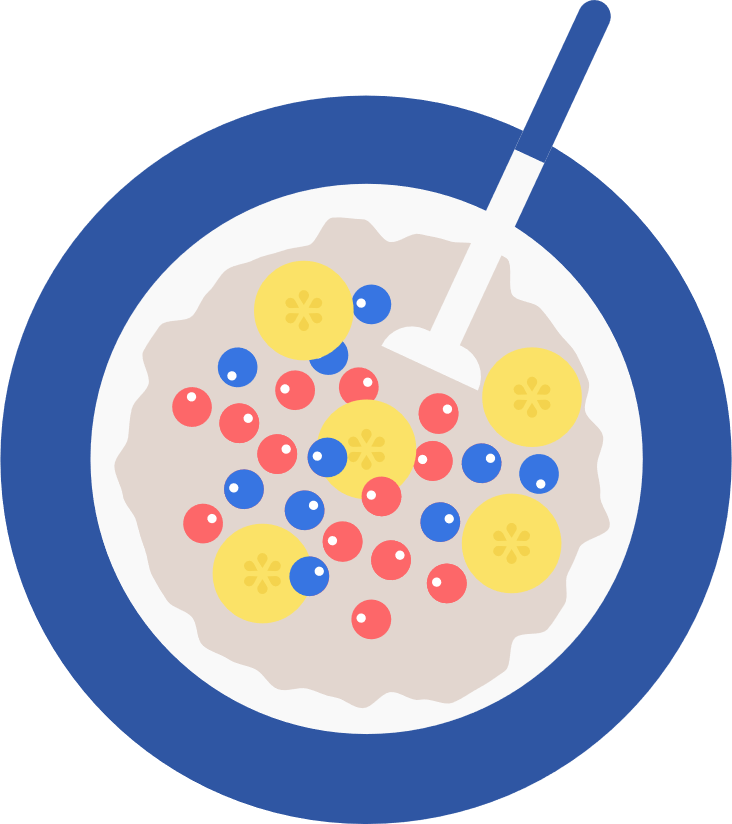 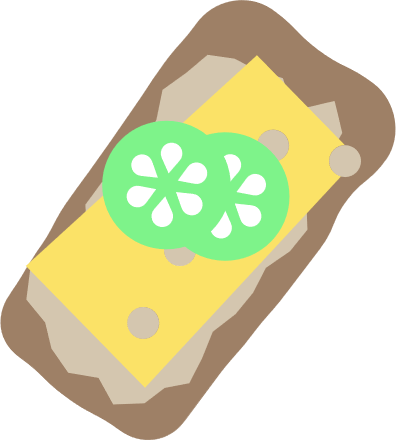 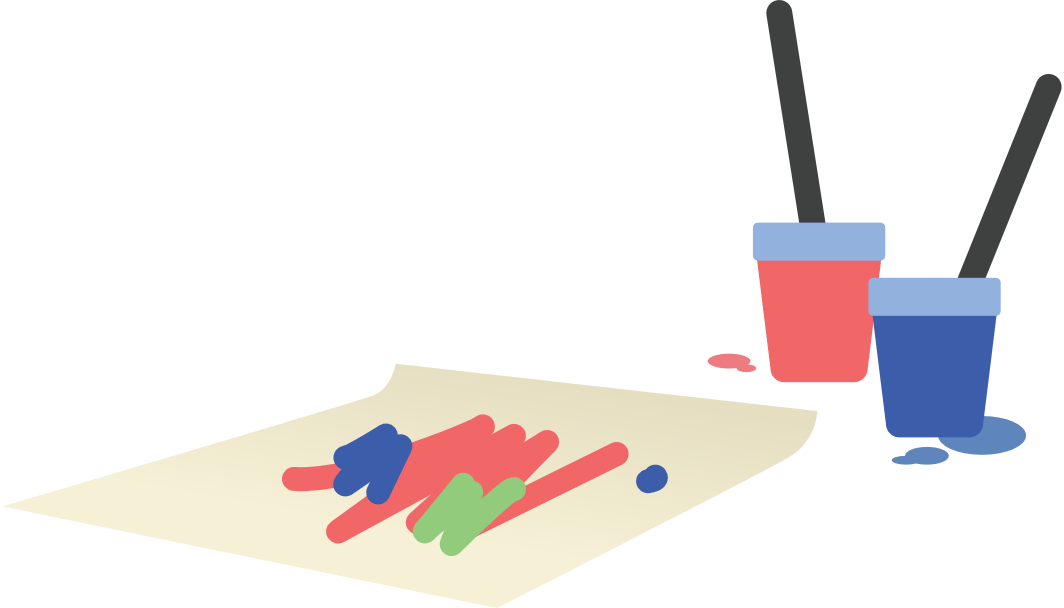 FRI LEK
UTEVISTELSE
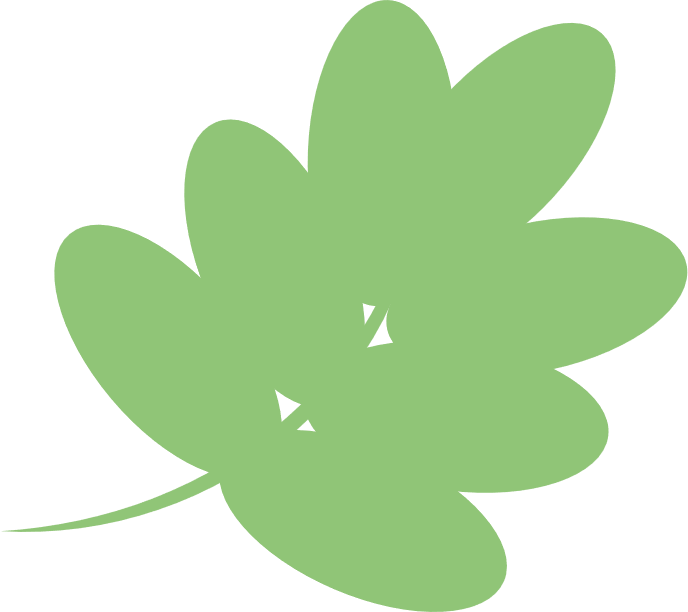 RÖRELSE OCH LEKAKTIVITET
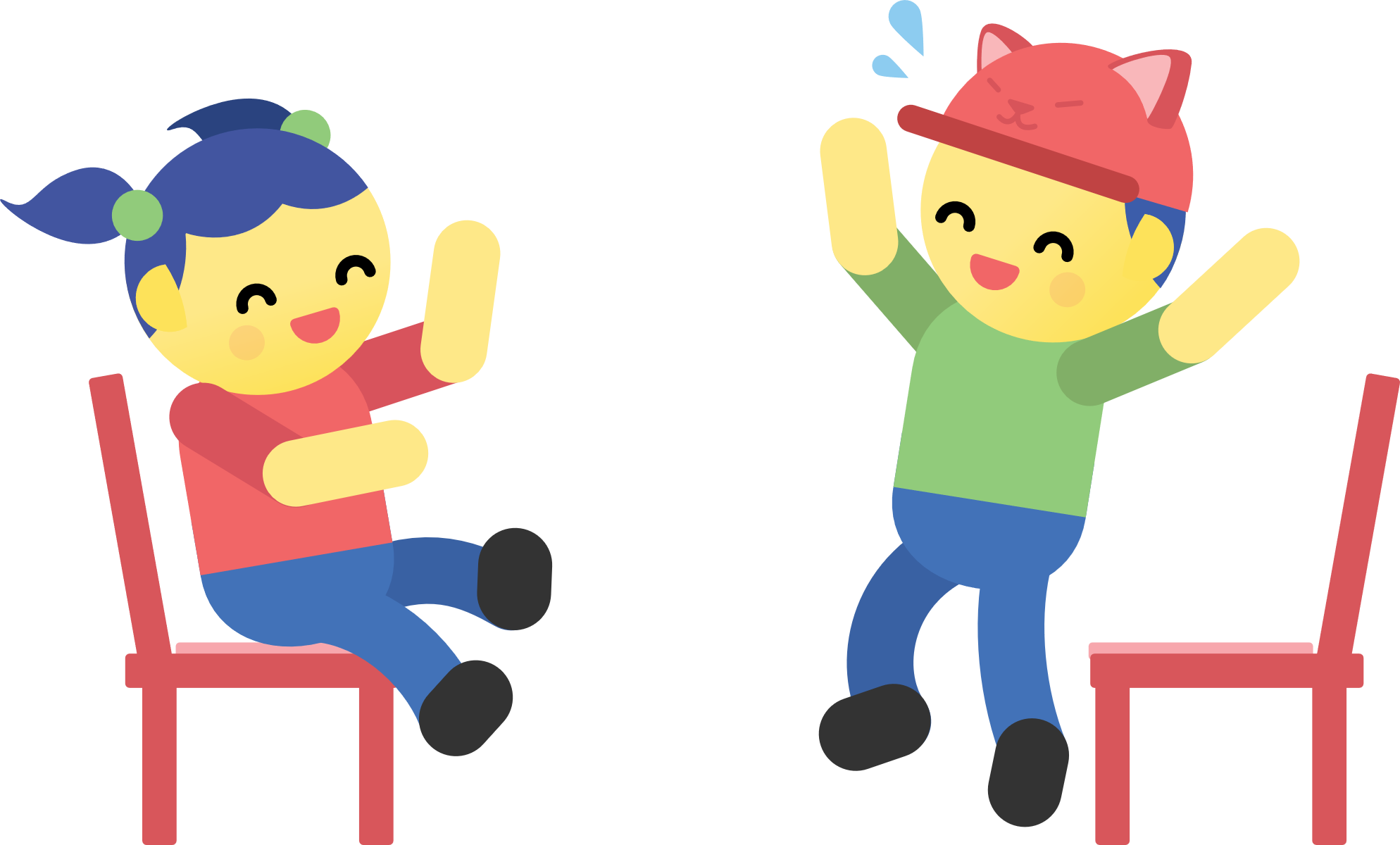 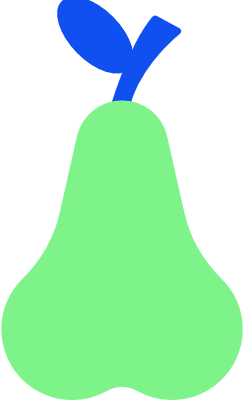 FRUKTSTUND
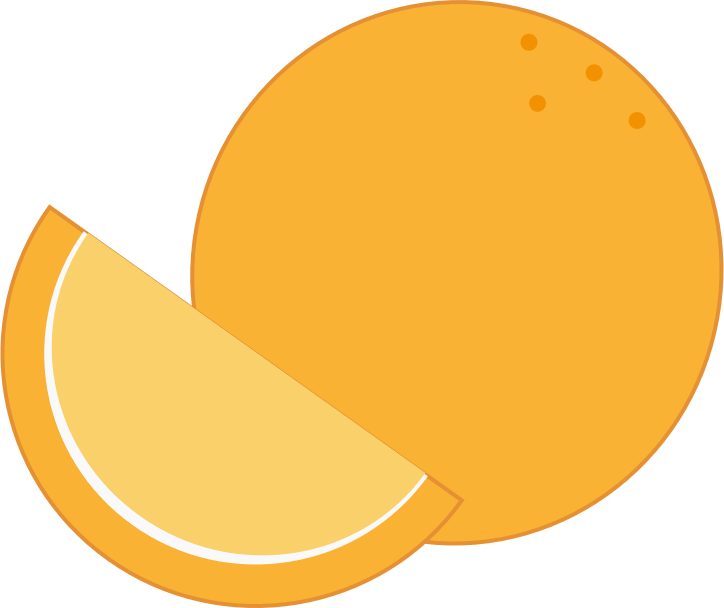 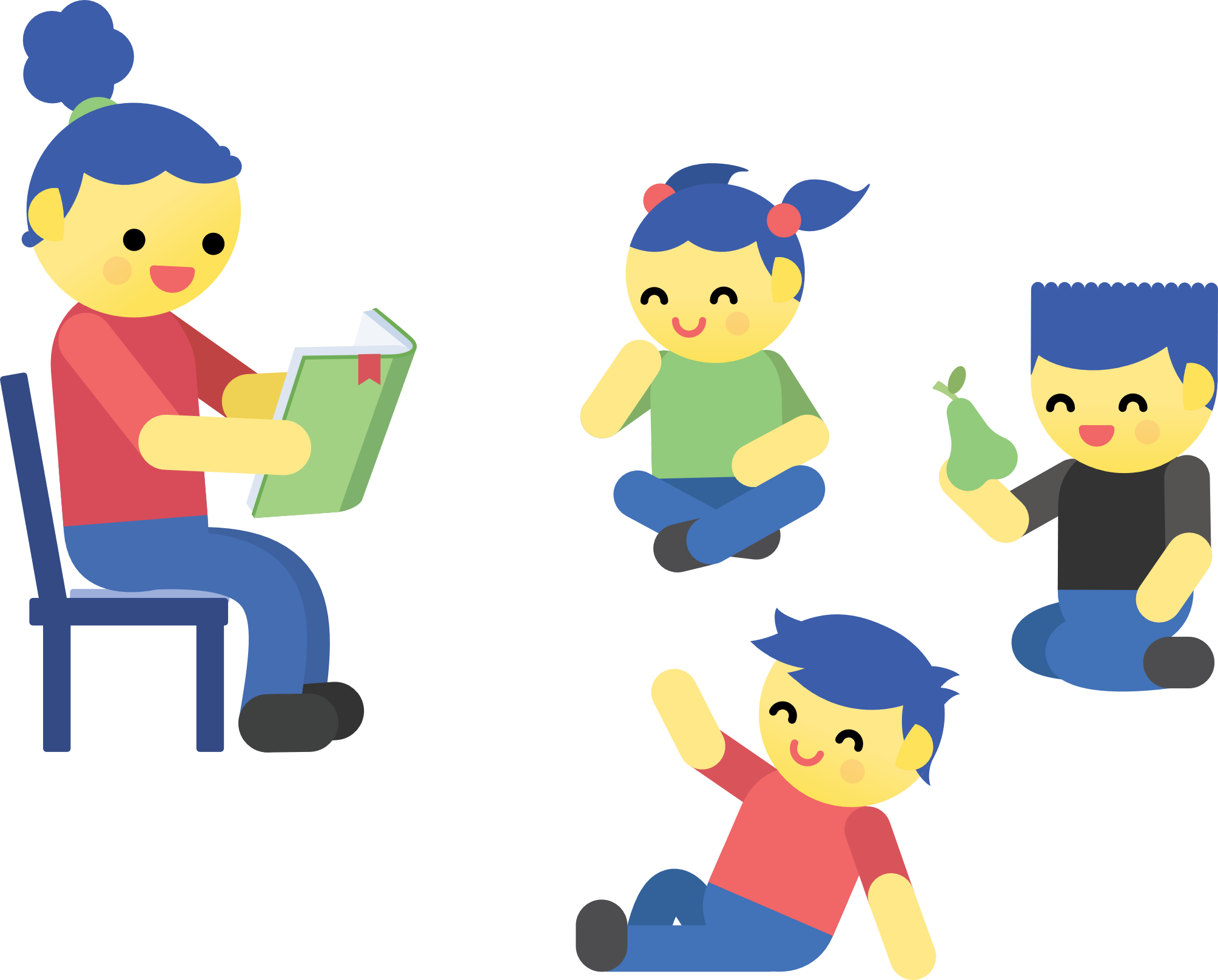 SAMLING
FRI LEK
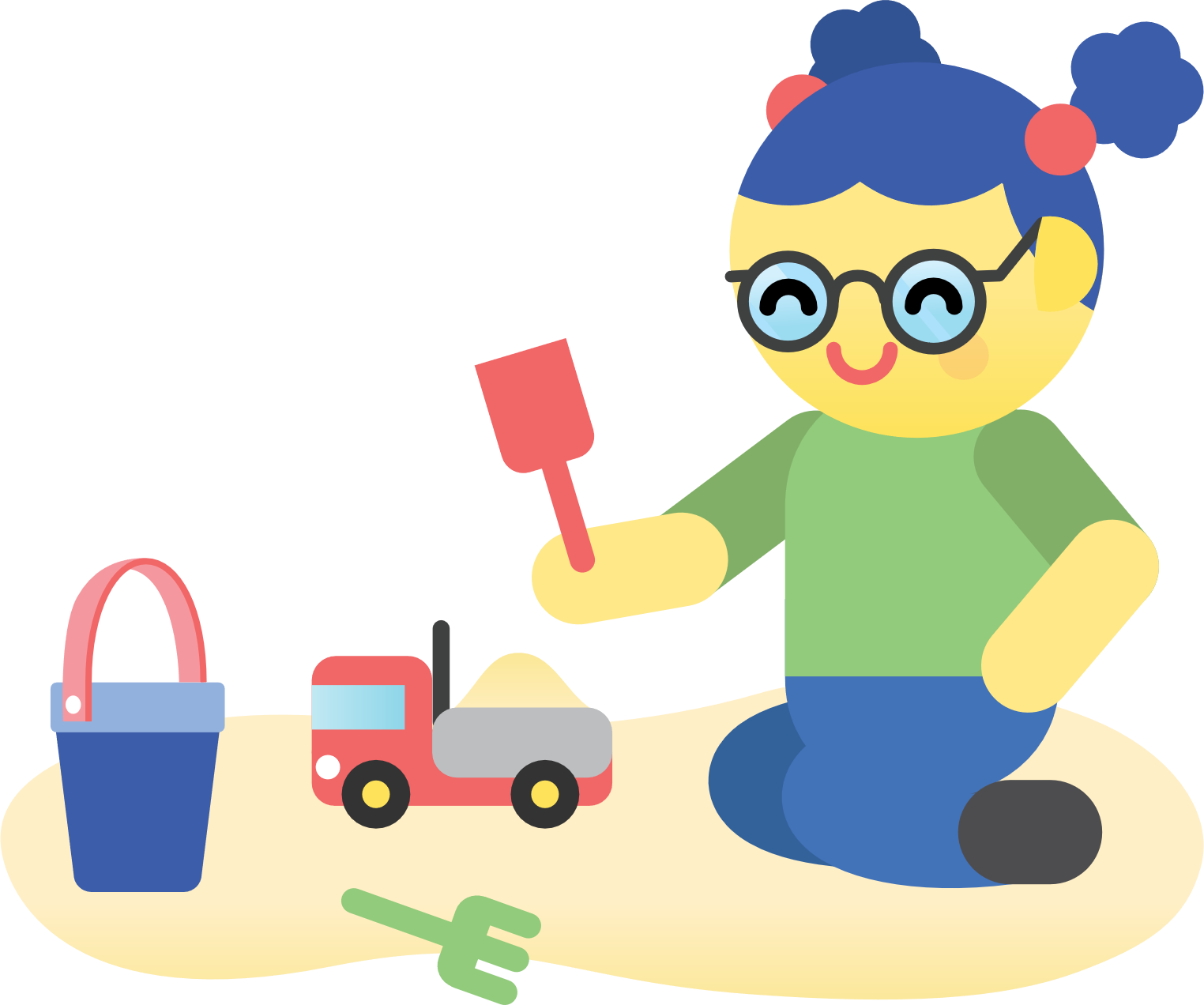 LUNCH
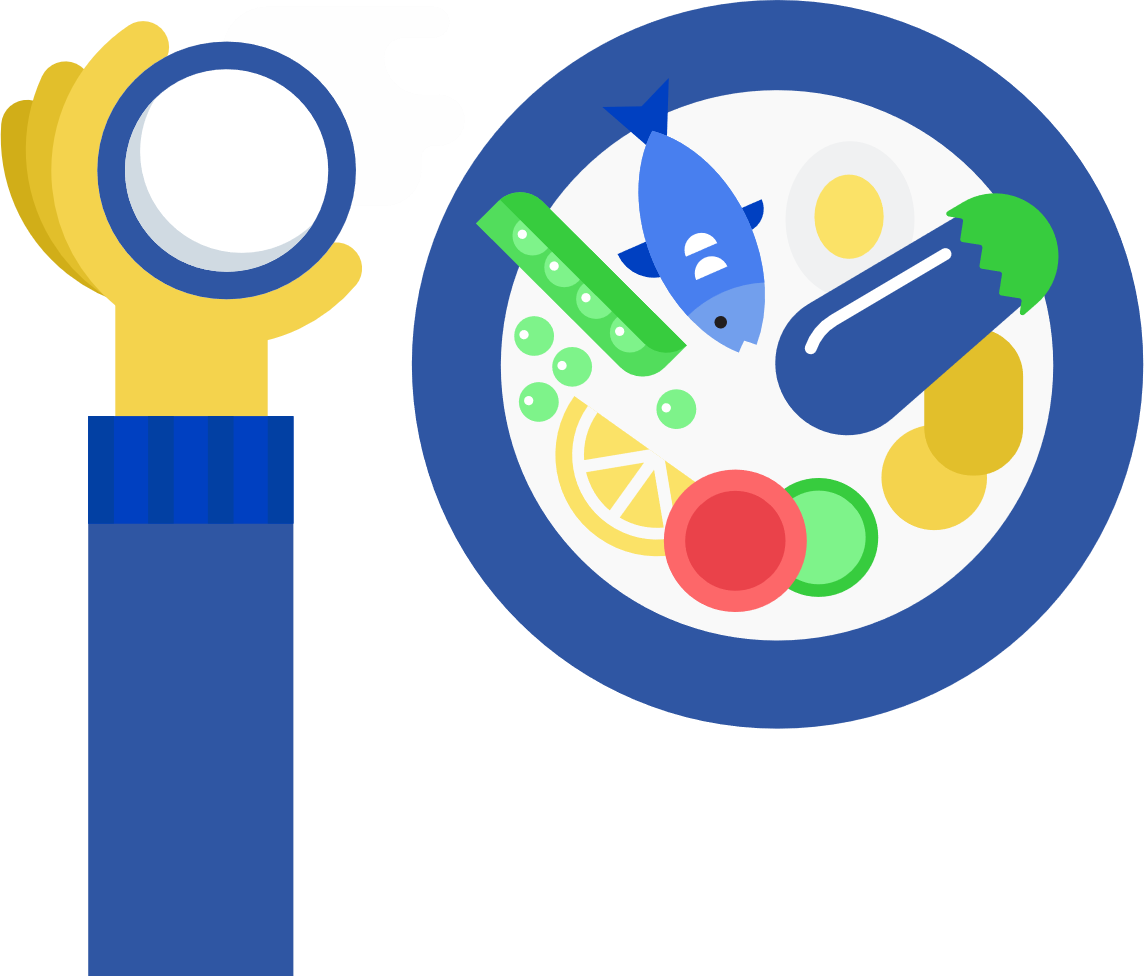 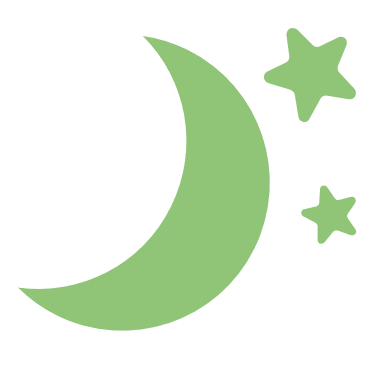 VILA
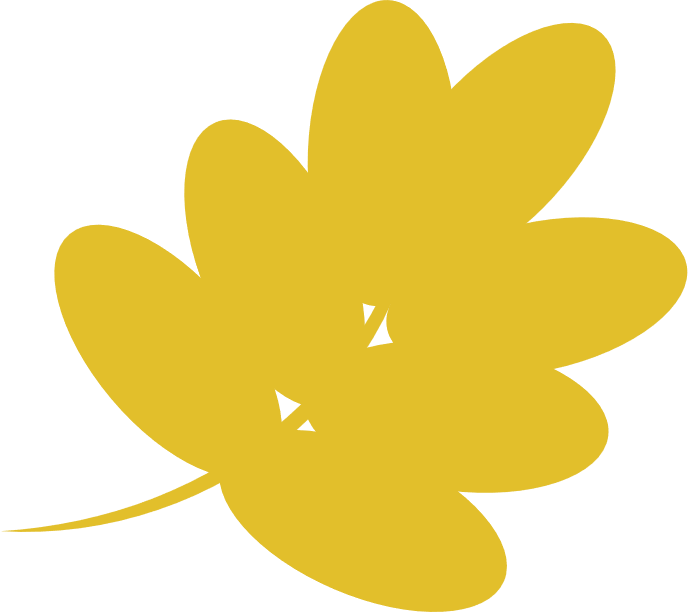 UTEVISTELSE
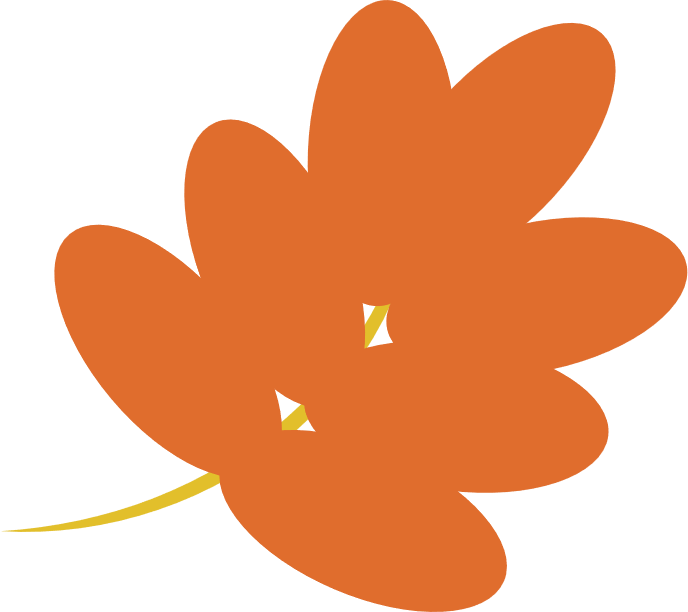 RÖRELSE OCH LEKAKTIVITET
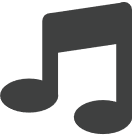 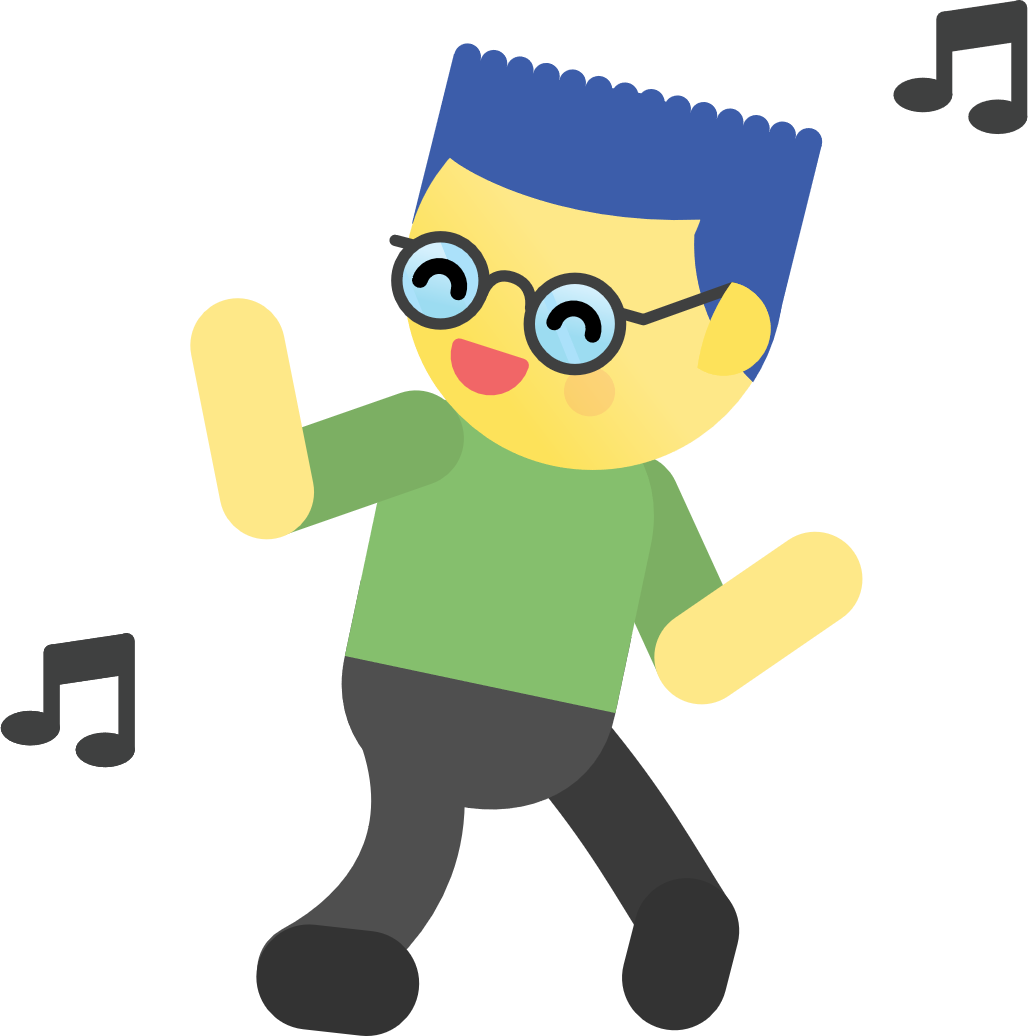 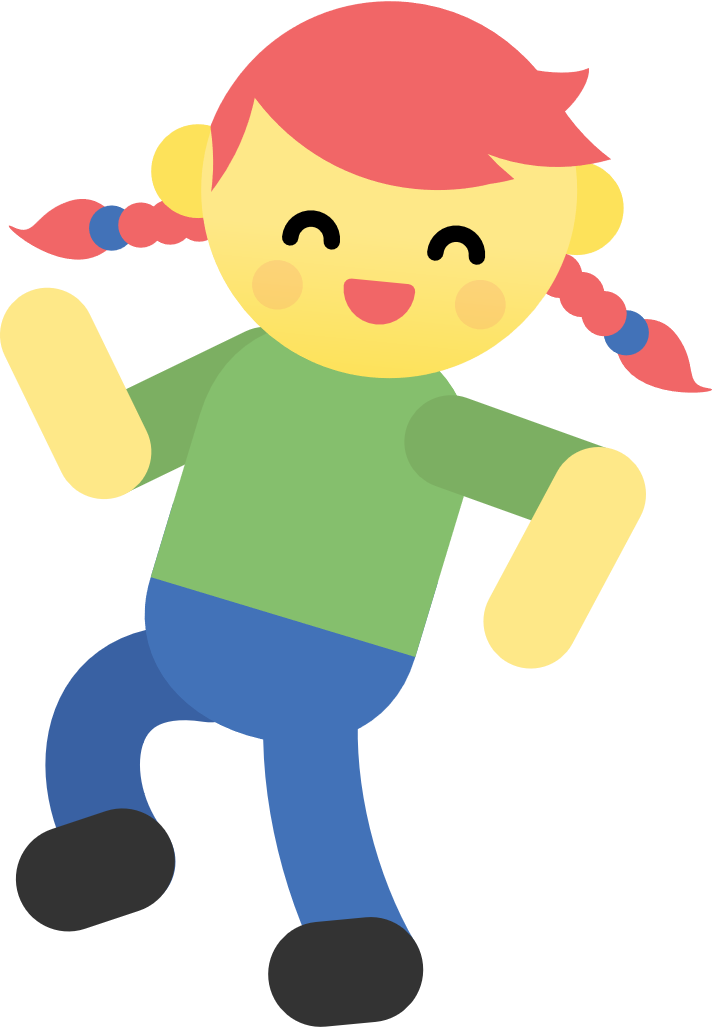 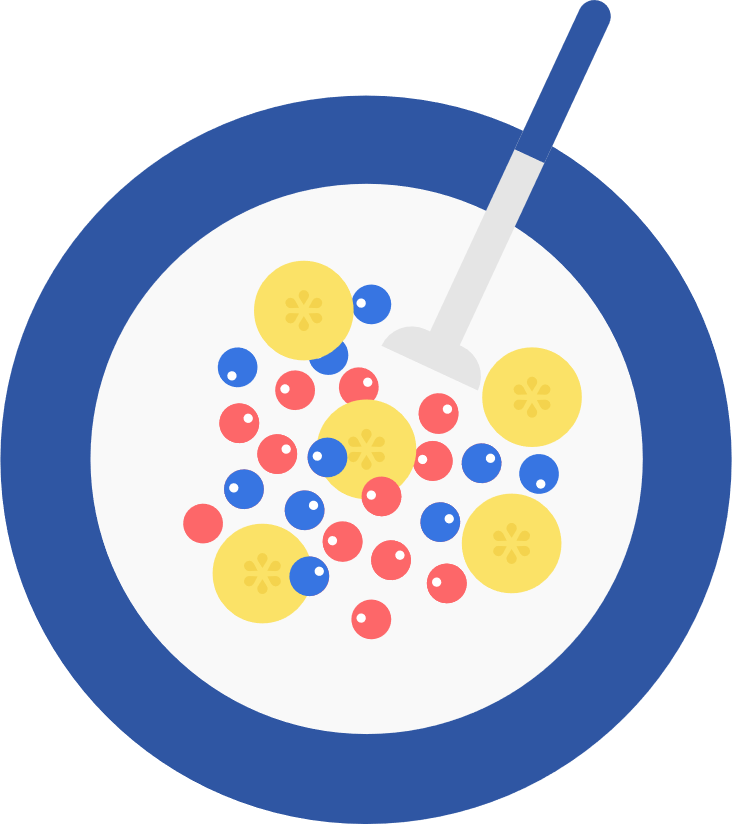 MELLANMÅL
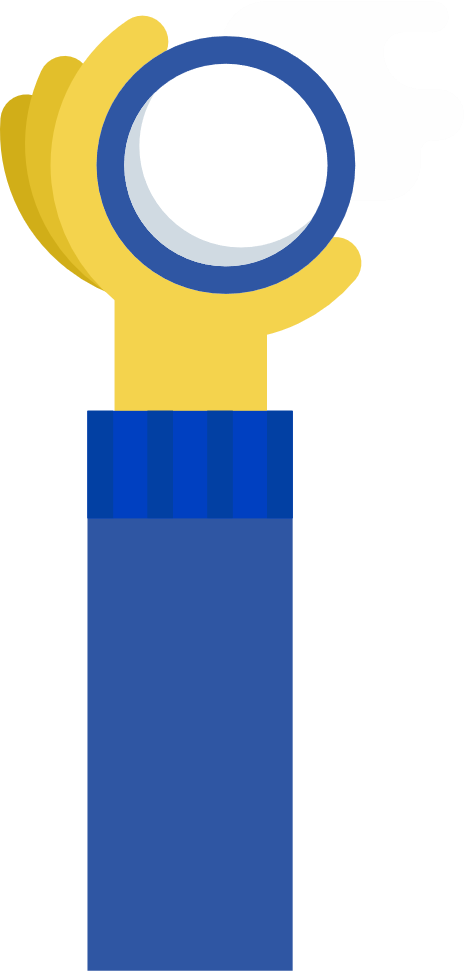 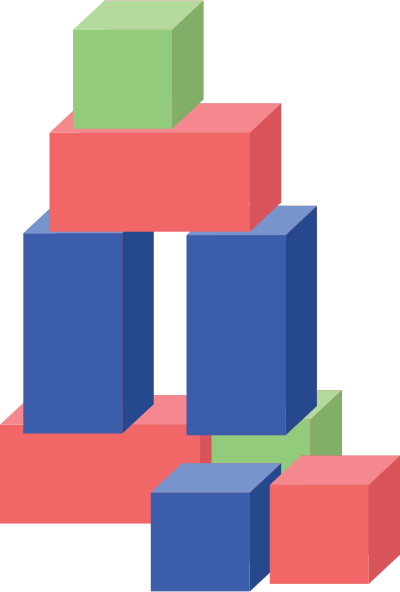 FRI LEK
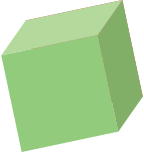